Carta a los Efesios
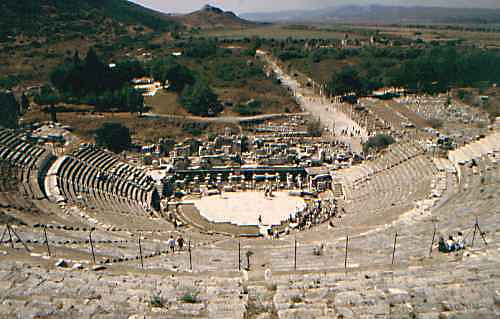 JESÚS:  LA PLENITUD DE DIOS
Esquema Simple de la carta
E
F
E
S
I
O
S
RIQUEZAS EN CRISTO  (1:3-3:21) 
Toda bendición espiritual se encuentra en Cristo  (1:3-14) 
      -- Oración 1:  para iluminación (1:15-23) 
Nuestra transformación mediante Cristo  (2:1-22)
	-- Oración 2:  para ejercer el poder de Cristo (3:1-21)

RESPONSABILIDADES EN CRISTO  (4:1-6:20) 
A. Andar en la unidad  (4:1-16) 
B.  Andar en pureza  (4:17-5:21) 
C.  Andar en armonía  (5:22-6:9) 
D.  Andar en poder  (6:10-20)
E
F
E
S
I
O
S
RESPONSABILIDADES EN CRISTO  (4:1-6:20) 
A. Andar en unidad  (4:1-16)
4:1-6 - Como prisionero para el Señor, entonces, le animo a vivir una vida digna de la vocación que ha recibido.
 
Sea completamente humilde y manso; sea paciente, teniendo paciencia el uno con el otro en amor. 

Haga todo lo posible para guardar la unidad del Espíritu por el vínculo de la paz. 

Hay un cuerpo, y un Espíritu, como fuisteis también llamados en una misma esperanza de vuestra vocación; un Señor, una fe, un bautismo, 6 un Dios y Padre de todos, el cual es sobre todos, y por todos, y en todos.
E
F
E
S
I
O
S
RESPONSABILIDADES EN CRISTO  (4:1-6:20) 
A. Andar en unidad  (4:1-16)
4:7-11 - Pero a cada uno de nosotros fue dada la gracia conforme a la medida del don de Cristo. Por lo cual dice: Subiendo a lo alto, llevó cautiva la cautividad, y dio dones a los hombres.  Y eso de que subió, ¿qué es, sino que también había descendido primero a las partes más bajas de la tierra?  El que descendió, es el mismo que también subió por encima de todos los cielos para llenarlo todo. 
Y él mismo constituyó a unos, apóstoles; a otros, profetas; a otros, evangelistas; a otros, pastores y maestros,
4:12-13 - a fin de perfeccionar a los santos para la obra del ministerio, para la edificación del cuerpo de Cristo, hasta que todos lleguemos a la unidad de la fe y del conocimiento del Hijo de Dios, a un varón perfecto, a la medida de la estatura de la plenitud de Cristo;
E
F
E
S
I
O
S
RESPONSABILIDADES EN CRISTO  (4:1-6:20) 
A. Andar en unidad  (4:1-16)
4:14-16 –para que ya no seamos niños fluctuantes, llevados por doquiera de todo viento de doctrina, por estratagema de hombres que para engañar emplean con astucia las artimañas del error, sino que siguiendo la verdad en amor, crezcamos en todo en aquel que es la cabeza, esto es, Cristo, de quien todo el cuerpo, bien concertado y unido entre sí por todas las coyunturas que se ayudan mutua-mente, según la actividad propia de cada miembro, recibe su crecimiento para ir edificándose en amor.
Tenemos que madurar
Para no ser fácilmente manipulados ni engañados
Debemos crecer en él, añadiendo nuestra parte individual a toda la estructura & funcionamiento del cuerpo
Esquema Simple de la carta
E
F
E
S
I
O
S
RIQUEZAS EN CRISTO  (1:3-3:21) 
Toda bendición espiritual se encuentra en Cristo  (1:3-14) 
      -- Oración 1:  para iluminación (1:15-23) 
Nuestra transformación por medio de Cristo  (2:1-22)
      --  Oración 2:  para ejercer el poder de Cristo (3:1-21)

  EN CRISTO  (4:1-6:20) 
A. Andar en lunidad  (4:1-16) 
B.  Andar en pureza  (4:17-5:21) 
C.  Andar en armonía  (5:22-6:9) 
D.  Andar en poder  (6:10-20)
E
F
E
S
I
O
S
RESPONSABILIDADES EN CRISTO  (4:1-6:20) 
A. Andar en pureza  (4:17-5:20)
Ef 4:17-19 - Esto, pues, digo y requiero en el Señor: que ya no andéis como los otros gentiles, que andan en la vanidad de su mente, teniendo el entendimiento entenebrecido, ajenos de la vida de Dios por la ignorancia que en ellos hay, por la dureza de su corazón; los cuales, después que perdieron toda sensibilidad, se entregaron a la lascivia para cometer con avidez toda clase de impureza.
Condición pecadora, desesperada fuera de Cristo
Pensamiento inútil
Sin entendimiento
Separados de la vida de Dios por corazones endurecidos
Insensibles a la justicia
Dedicados a su lascivia para la impureza carnal
E
F
E
S
I
O
S
RESPONSABILIDADES EN CRISTO  (4:1-6:20) 
A. Andar en pureza  (4:17-5:20)
Ef 4:20-24 - Mas vosotros no habéis aprendido así a Cristo, si en verdad le habéis oído, y habéis sido por él enseñados, conforme a la verdad que está en Jesús. En cuanto a la pasada manera de vivir, despojaos del viejo hombre, que está viciado conforme a los deseos engañosos, y renovaos en el espíritu de vuestra mente, y vestíos del nuevo hombre, creado según Dios en la justicia y santidad de la verdad.
Pero como cristianos, han sido transformados
Respondieron a la enseñanza de Su verdad
Despojaron el corazón carnal, corrompido, engañado
Limpiaron su mente para convertirse en hombres nuevos, para ser como Dios
Están dedicados a la justicia y la santidad
E
F
E
S
I
O
S
RESPONSABILIDADES EN CRISTO  (4:1-6:20) 
A. Andar en pureza  (4:17-5:20)
4:25-28 - Por lo cual, desechando la mentira, hablad verdad cada uno con su prójimo; porque somos miembros los unos de los otros. Airaos, pero no pequéis; no se ponga el sol sobre vuestro enojo, ni deis lugar al diablo. El que hurtaba, no hurte más, sino trabaje, haciendo con sus manos lo que es bueno, para que tenga qué compartir con el que padece necesidad.
La justicia les  Obliga:
a ser verdaderos
a controlar el enojo
a ser honestos
a trabajar en algo útil
Para poder ayudar a otros que necesitan ayuda
¿Por qué trabajar?
¿Pagar cuentas?
¿Mejorar el estilo de vida?
¿Para el retiro?
E
F
E
S
I
O
S
RESPONSABILIDADES EN CRISTO  (4:1-6:20) 
A. Andar en pureza  (4:17-5:20)
4:29-5:2 - Ninguna palabra corrom-pida salga de vuestra boca, sino la que sea buena para la necesaria edifica-ción, a fin de dar gracia a los oyentes.  Y no contristéis al Espíritu Santo de Dios, con el cual fuisteis sellados para el día de la redención. Quítense de vosotros toda amargura, enojo, ira, gritería y maledicencia, y toda malicia.  Antes sed benignos unos con otros, misericordiosos, perdo-nándoos unos a otros, como Dios también os perdonó a vosotros en Cristo.  Sed, pues, imitadores de Dios como hijos amados. Y andad en amor, como también Cristo nos amó, y se entregó a sí mismo por nosotros, ofrenda y sacrificio a Dios en olor fragante.
La justicia les  Obliga:
a controlar su boca
no a causar ninguna pena al Espíritu de Dios
a deshacerse de toda actitud y comportamiento malévolo y destructivo
a ser gobernado por bondad, compasión y perdón
a imitar a Dios con amor sacrificial para otros
E
F
E
S
I
O
S
RESPONSABILIDADES EN CRISTO  (4:1-6:20) 
A. Andar en pureza  (4:17-5:20)
5:3-5 - Pero fornicación y toda inmundicia, o avaricia, ni aun se nombre entre vosotros, como conviene a santos; ni palabras deshonestas, ni necedades, ni truhanerías, que no convienen, sino antes bien acciones de gracias. Porque sabéis esto, que ningún fornicario, o inmundo, o avaro, que es idólatra, tiene herencia en el reino de Cristo y de Dios.
La justicia les  Obliga:
a ser libre de todo pecado inmoral
a ser libre del habla indecente, impropia
a tener en cuenta el destino del inmoral, impuro y codicioso
habla obscena/sucia
vulgaridades
E
F
E
S
I
O
S
RESPONSABILIDADES EN CRISTO  (4:1-6:20) 
A. Andar en pureza  (4:17-5:20)
5:6-10 - Nadie os engañe con palabras vanas, porque por estas cosas viene la ira de Dios sobre los hijos de desobediencia.  No seáis, pues, partícipes con ellos. Porque en otro tiempo erais tinieblas, mas ahora sois luz en el Señor; andad como hijos de luz (porque el fruto del Espíritu es en toda bondad, justicia y verdad), comprobando lo que es agradable al Señor.
La justicia les  Obliga:
a no ser víctimas por conversaciones vanas
a evitar tal pecado
a ser hijos de la luz que persiguen el conocimiento de lo que agrada al señor
E
F
E
S
I
O
S
RESPONSABILIDADES EN CRISTO  (4:1-6:20) 
A. Andar en pureza  (4:17-5:20)
5:11-14 - Y no participéis en las obras infructuosas de las tinieblas, sino más bien reprendedlas;  porque vergonzoso es aun hablar de lo que ellos hacen en secreto. Mas todas las cosas, cuando son puestas en evidencia por la luz, son hechas manifiestas; porque la luz es lo que manifiesta todo.
 Por lo cual dice:
Despiértate, tú que duermes,
Y levántate de los muertos,
Y te alumbrará Cristo.
La justicia les  Obliga:
a estar libre de ser involucrado con la maldad
a no simplemente vivir con ello sino manifestarla por lo que es
a sentir la vergüenza de hablar de la maldad que nos rodea en el día a día,
E
F
E
S
I
O
S
RESPONSABILIDADES EN CRISTO  (4:1-6:20) 
A. Andar en pureza  (4:17-5:20)
La justicia les  Obliga:
5:15-20 - Mirad, pues, con dili-gencia cómo andéis, no como necios sino como sabios, aprove-chando bien el tiempo, porque los días son malos. Por tanto, no seáis insensatos, sino entendidos de cuál sea la voluntad del Señor. No os embriaguéis con vino, en lo cual hay disolución; antes bien sed llenos del Espíritu, hablando entre vosotros con salmos, con himnos y cánticos espirituales, cantando y alabando al Señor en vuestros corazones;  dando siempre gracias por todo al Dios y Padre, en el nombre de nuestro Señor Jesucristo
a ser cuidadoso y vivir sabiamente
a elegir con cuidado sus diversiones
a llenar sus comunicaciones con contenido espiritual
Carta a los Efesios
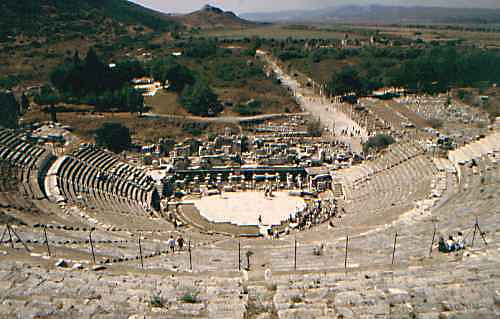 JESÚS:  LA PLENITUD DE DIOS